Муниципальное дошкольное образовательное бюджетное учреждение « Детский сад комбинированного вида № 10», г. Всеволожска
ДЕТИ БЛОКАДНОГО ЛЕНИНГРАДА
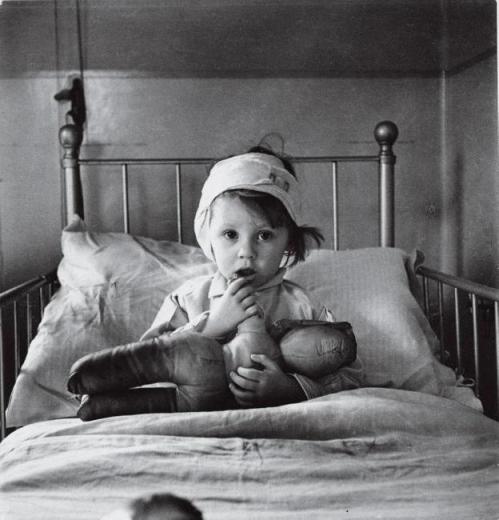 ЗА СВОЙ НЕДОЛГИЙ ПУТЬ ЗЕМНОЙ УЗНАЛ МАЛЫШ ИЗ ЛЕНИНГРАДА
РАЗРЫВЫ БОМБ, СИРЕНЫ ВОЙ И СЛОВО СТРАШНОЕ «БЛОКАДА»
Когда замкнулось блокадное кольцо, в Ленинграде оставалось помимо взрослого населения 400 тысяч детей – от младенцев до школьников и подростков. Естественно, их хотели сберечь в первую очередь, стремились укрыть от обстрелов, от бомбежек.
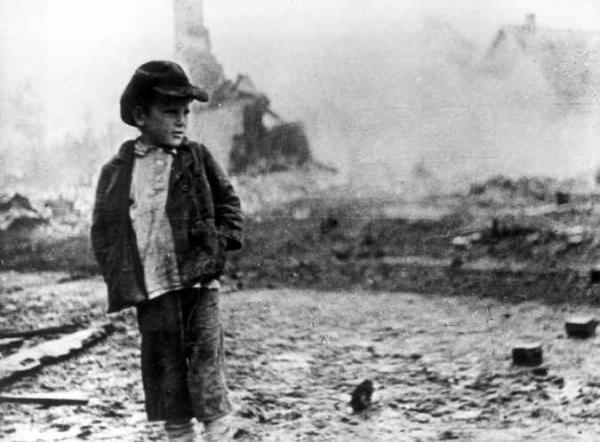 Великий труд охраны и спасения города выпал на долю ленинградских мальчиков и девочек
Они потушили десятки тысяч зажигалок, сброшенных с самолетов, они потушили не один пожар в городе, они дежурили морозными ночами на вышках, они носили воду из проруби на Неве, стояли в очередях за хлебом…
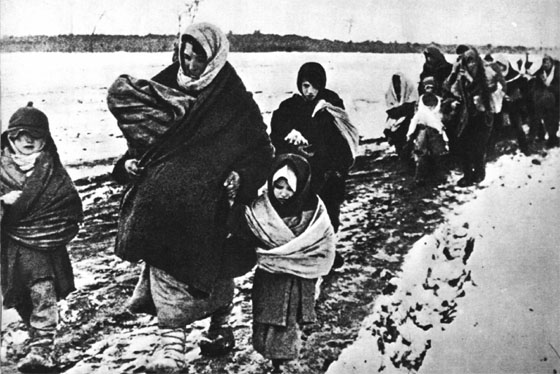 Весь мир потряс дневник маленькой ленинградской девочки Тани Савичевой:
 «Бабушка умерла 25 января…», «Дядя Алеша 10 мая…», «Мама 13 мая в 7.30 утра…», «Умерли все. Осталась одна Таня».
 Записки этой девочки, которая погибла в 1945 году в эвакуации, стали  одним из символов блокады.
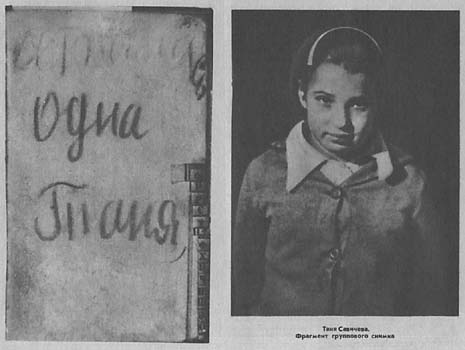 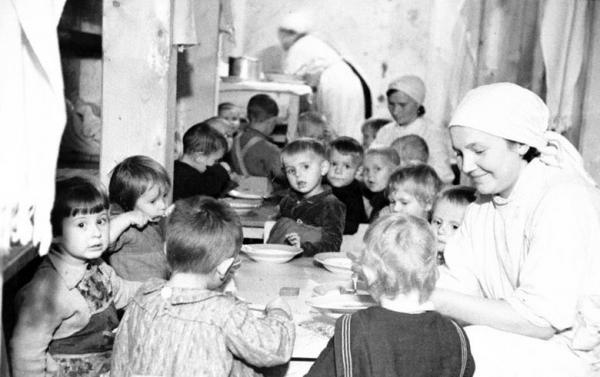 Город не мог уберечь детей от недоедания, от истощения, но тем не менее для них делалось все, что возможно.
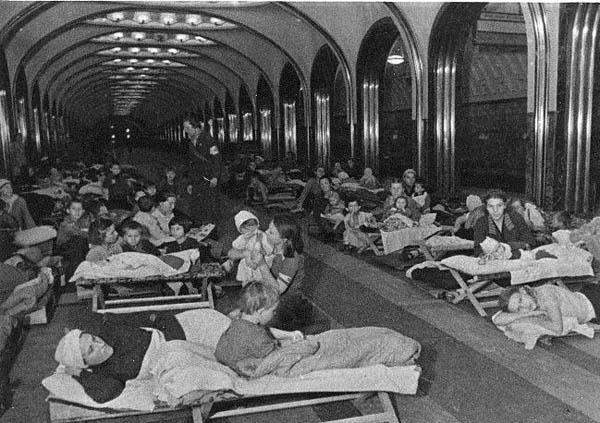 Чтобы спасти детей от бомбежек их прятали в метро. Иногда дети с мамами или воспитательницами находились там очень долго.
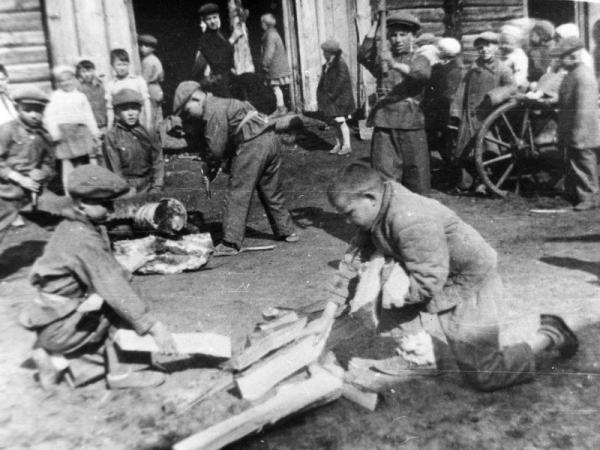 Дети помогают заготавливать дрова вместе со взрослыми
И в незабываемые январские дни, когда всё взрослое население города голодало, в школах, театрах, концертных залах для детей были организованы новогодние елки с подарками и сытным обедом. Для маленьких ленинградцев это было настоящим большим праздником.
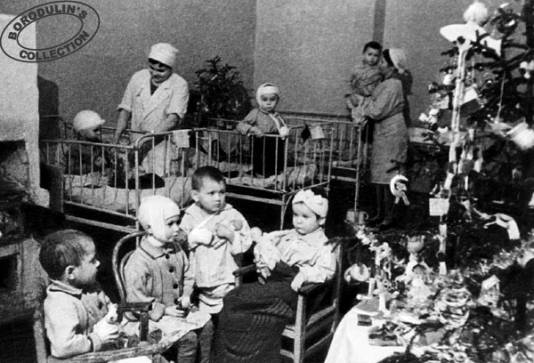 Одна из учениц писала об этой новогодней елке: 
«6 января. Сегодня была елка, и какая великолепная! Правда, я почти не слушала пьесы: все думала об обеде. Обед был замечательный. Дети ели медленно и сосредоточенно, не теряя ни крошки. Они знали цену хлебу, на обед дали суп-лапшу, кашу, хлеб и желе, все были очень довольны. Эта елка надолго останется в памяти». Были и новогодние подарки, о них так вспоминал участник блокады П.П. Данилов: «Из содержимого подарка мне запомнились конфеты из льняного жмыха, пряник и 2 мандарина. По тому времени это было очень хорошее угощение».
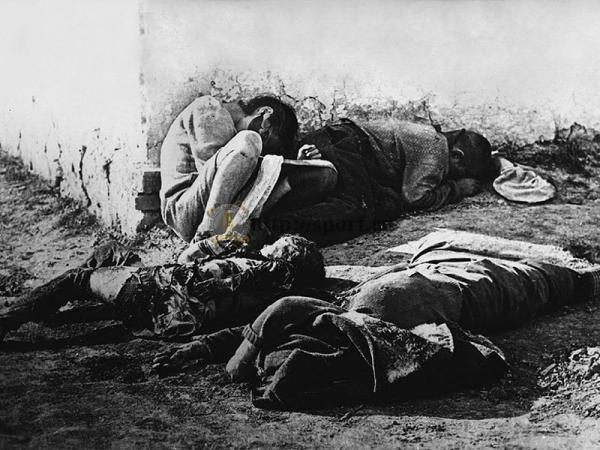 Твоя душа взметнулась в небо голодное покинув тело.
А мать несла краюшку хлеба тебе, сынок…
Да не успела…
Сотни юных ленинградцев были награждены орденами,
 тысячи – медалями «За оборону Ленинграда». 
Через всю многомесячную эпопею героической обороны города они прошли как достойные соратники взрослых.